Bullying Prevention Training Series
What is Bullying?
October, 2018
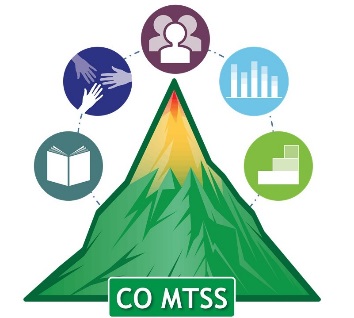 Adam Collins, Ph.D.
Bullying Prevention and Education Grant Coordinator 
Collins_A@cde.state.co.us
What is Bullying?
[Speaker Notes: Four roles in bullying]
What is Bullying?
Three components that define bullying
Intent to harm
Behavior is repeated or likely to be repeated
Imbalance of power


Three types of bullying
Physical
Verbal
Relational
Two modes of bullying
Direct
Indirect
Four roles in bullying
Perpetrator
Victim
Bully-Victim
Bystander
(See Gladden et al., 2014)
[Speaker Notes: Four roles in bullying]
What is Bullying?
Three Components that Define Bullying
(See Gladden et al., 2014)
[Speaker Notes: Four roles in bullying]
What is Bullying?
Three Components that Define Bullying
Intent
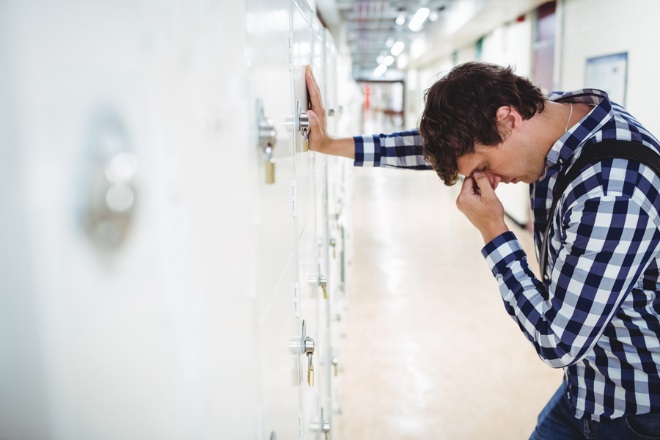 (See Gladden et al., 2014)
[Speaker Notes: Four roles in bullying]
What is Bullying?
Three Components that Define Bullying
Intent
Repeated
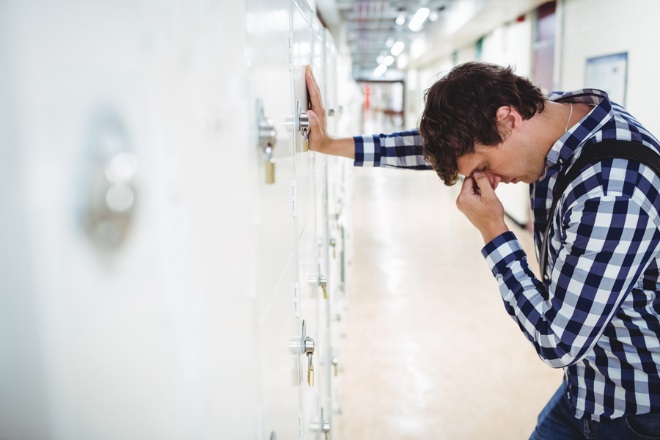 (See Gladden et al., 2014)
[Speaker Notes: Four roles in bullying]
What is Bullying?
Three Components that Define Bullying
Intent
Repeated
Imbalance of Power
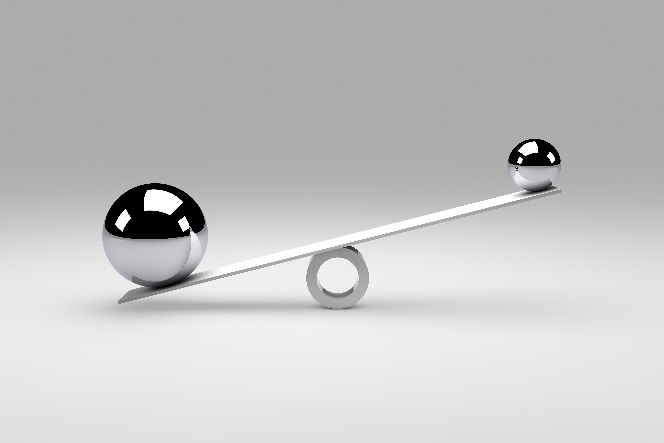 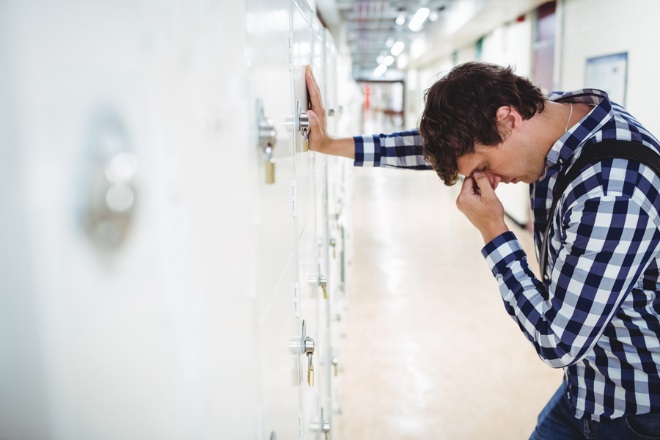 (See Gladden et al., 2014)
[Speaker Notes: Four roles in bullying]
What is Bullying?
Three Types of Bullying
(See Gladden et al., 2014)
[Speaker Notes: Four roles in bullying]
What is Bullying?
Three Types of Bullying
Physical
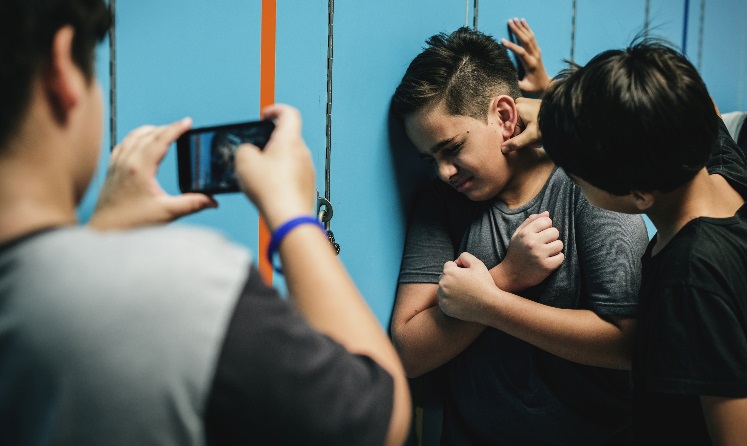 (See Gladden et al., 2014)
[Speaker Notes: Four roles in bullying]
What is Bullying?
Three Types of Bullying
Verbal
Physical
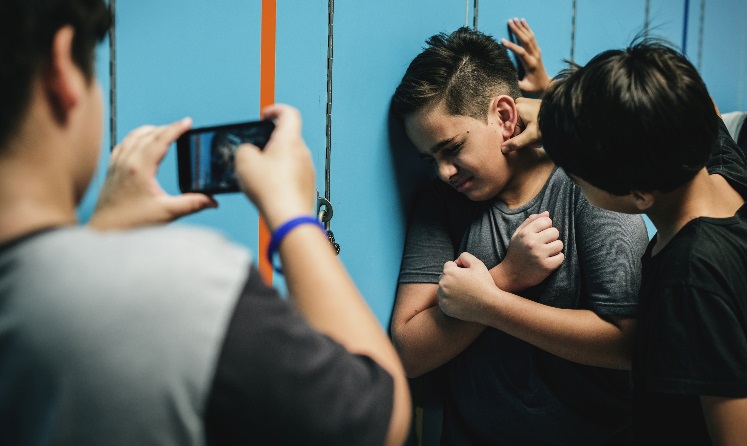 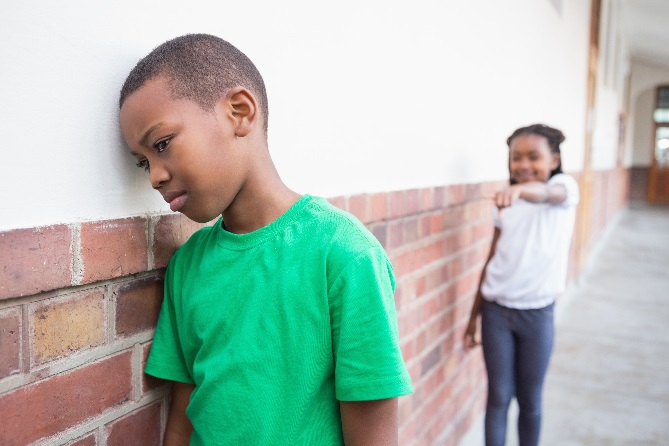 (See Gladden et al., 2014)
[Speaker Notes: Four roles in bullying]
What is Bullying?
Three Types of Bullying
Verbal
Physical
Relational
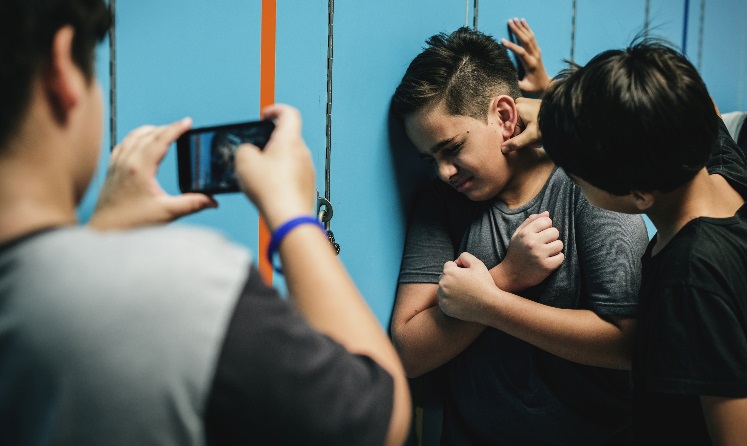 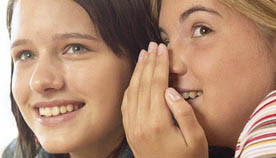 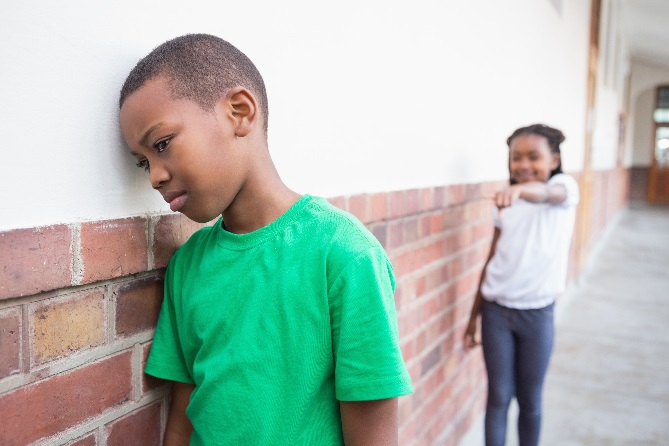 (See Gladden et al., 2014)
[Speaker Notes: Four roles in bullying]
What about Cyberbullying?
NOT a type of bullying
Spans across the other types of bullying
CDC considers cyberbullying a context or location
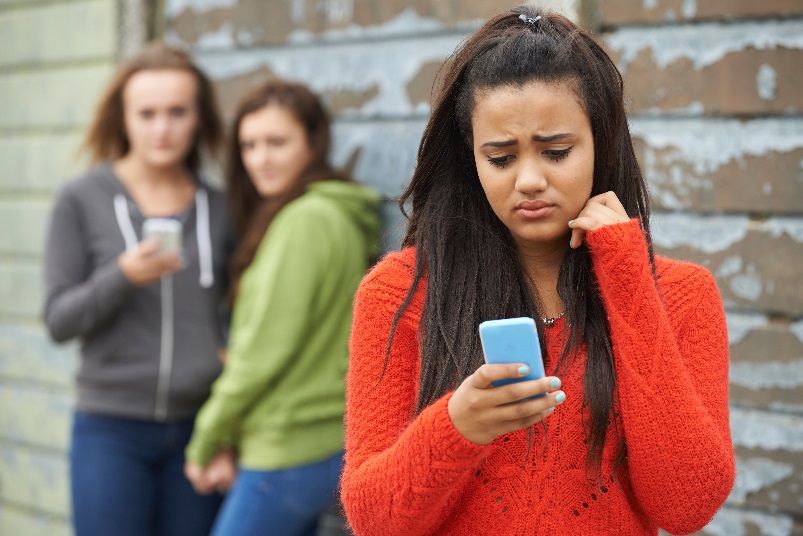 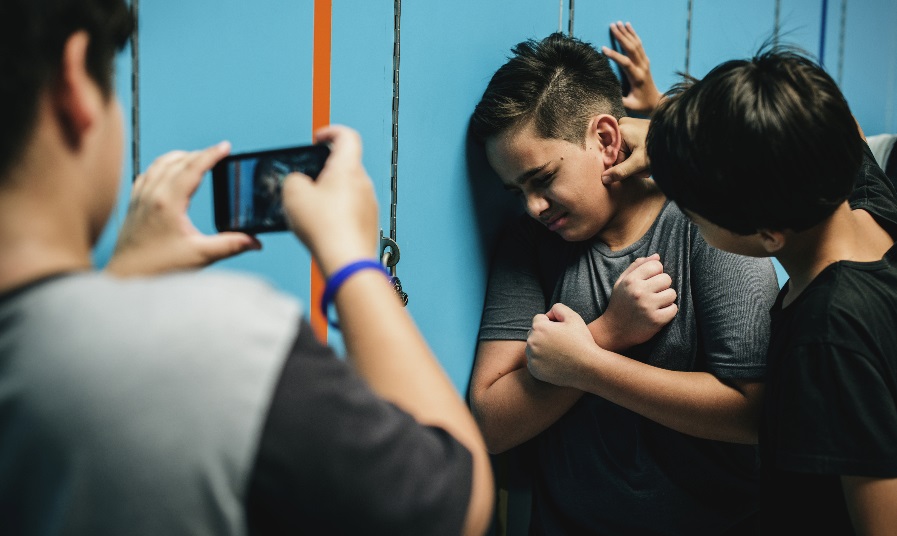 What is Bullying?
Two Modes of Bullying
Direct
Indirect
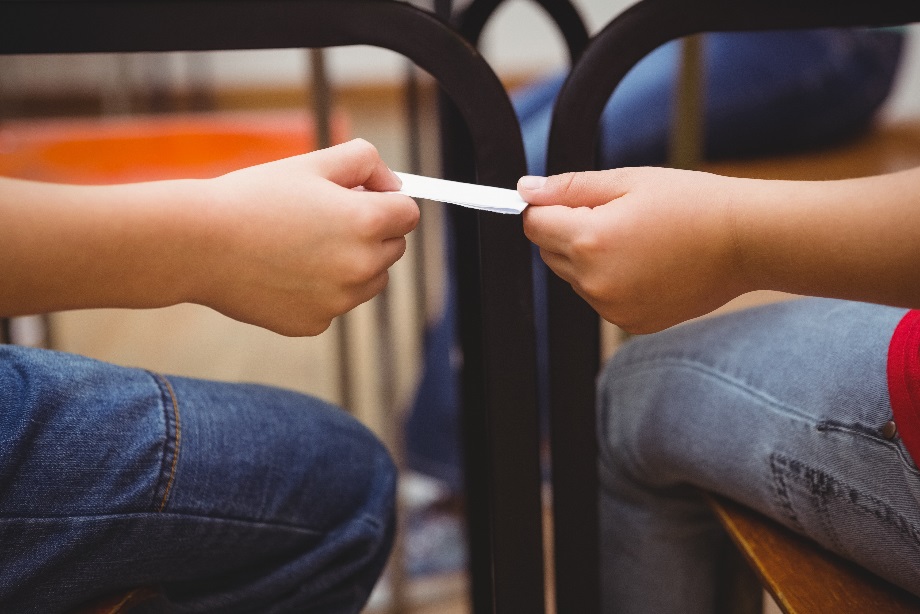 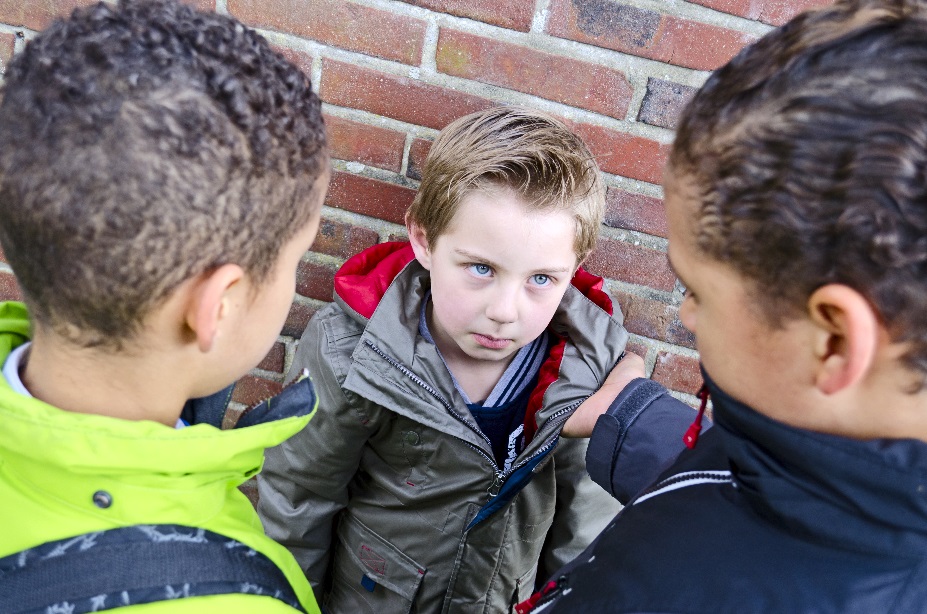 (See Gladden et al., 2014)
[Speaker Notes: Four roles in bullying]
What is Bullying?
Four Roles in Bullying
[Speaker Notes: Four roles in bullying]
What is Bullying?
Four Roles in Bullying
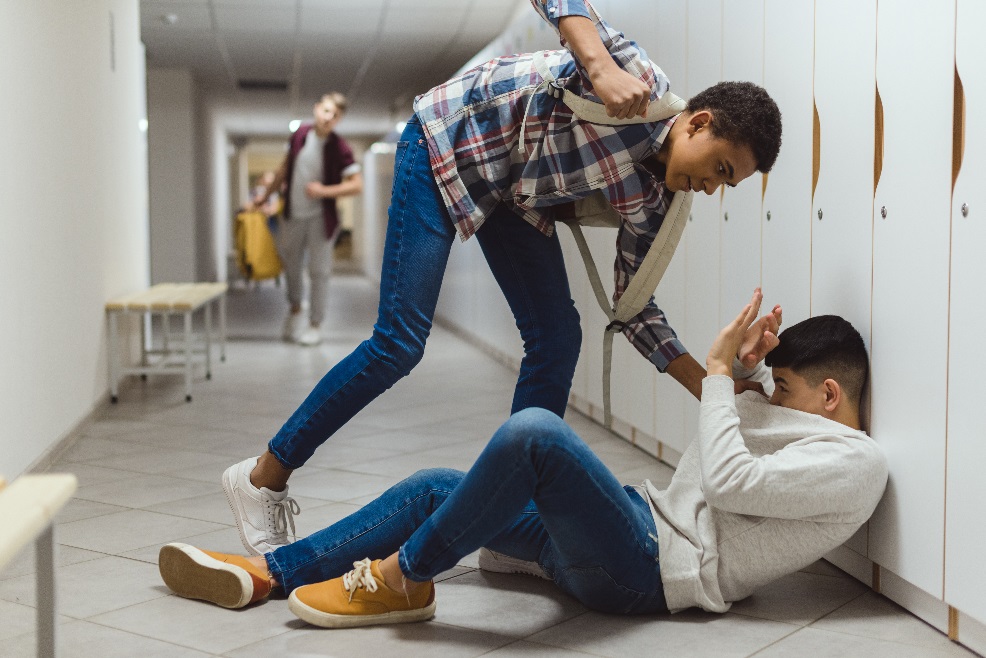 [Speaker Notes: Four roles in bullying]
What is Bullying?
Four Roles in Bullying
Perpetrator
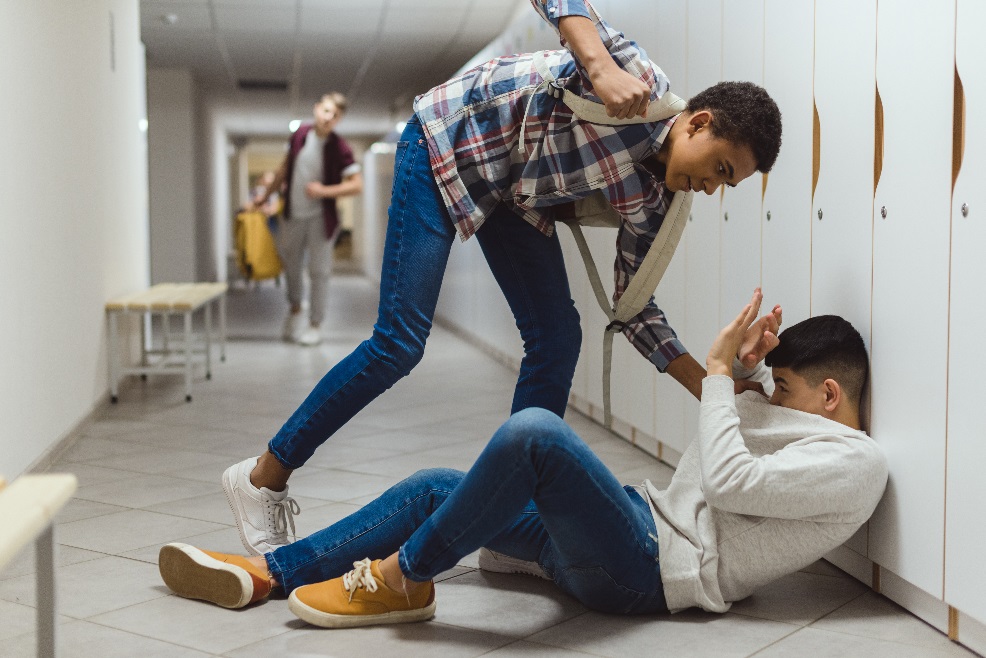 [Speaker Notes: Four roles in bullying]
What is Bullying?
Four Roles in Bullying
Target
Perpetrator
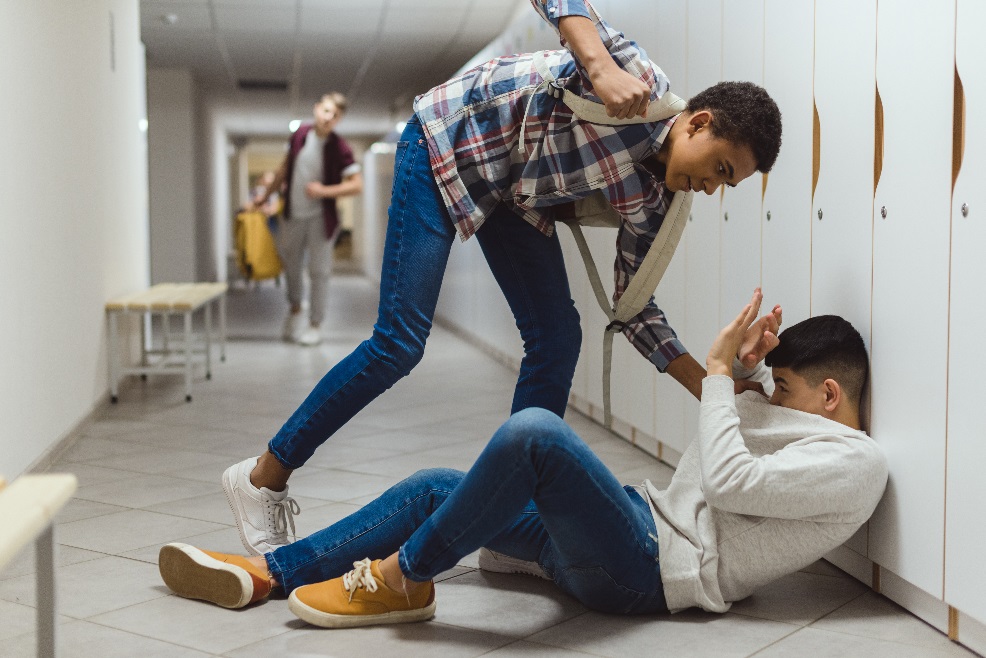 [Speaker Notes: Four roles in bullying]
What is Bullying?
Four Roles in Bullying
Target
Perpetrator
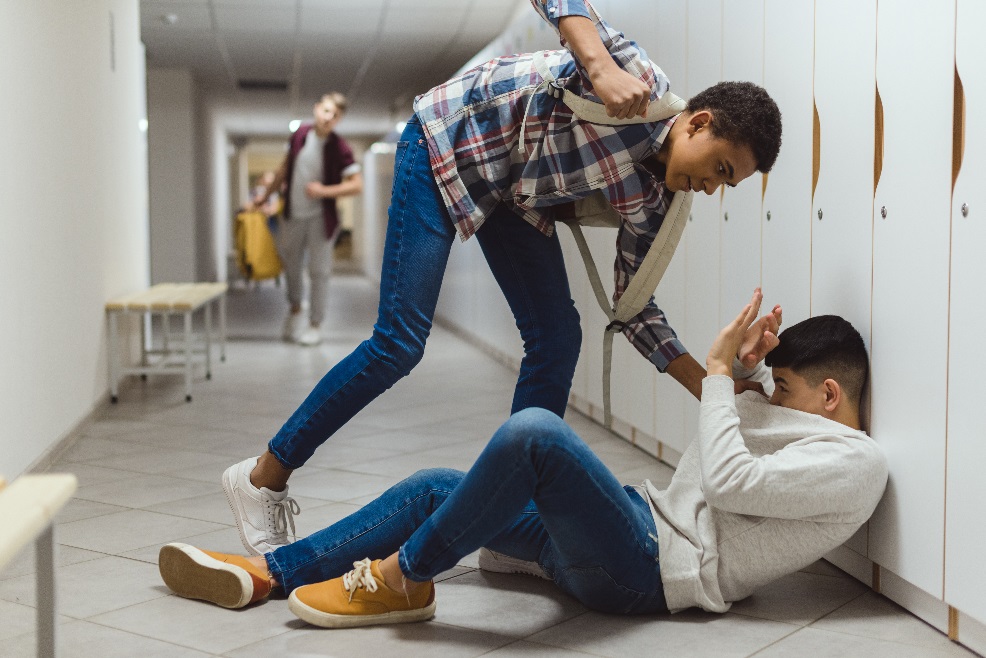 Bystander
[Speaker Notes: Four roles in bullying]
What is Bullying?
Four Roles in Bullying
Target
Perpetrator
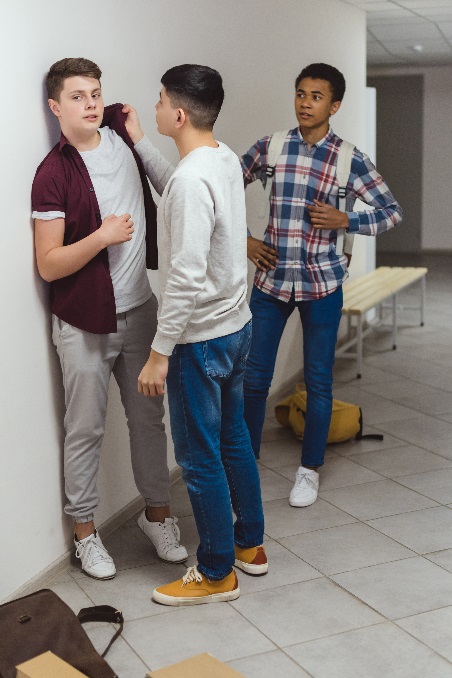 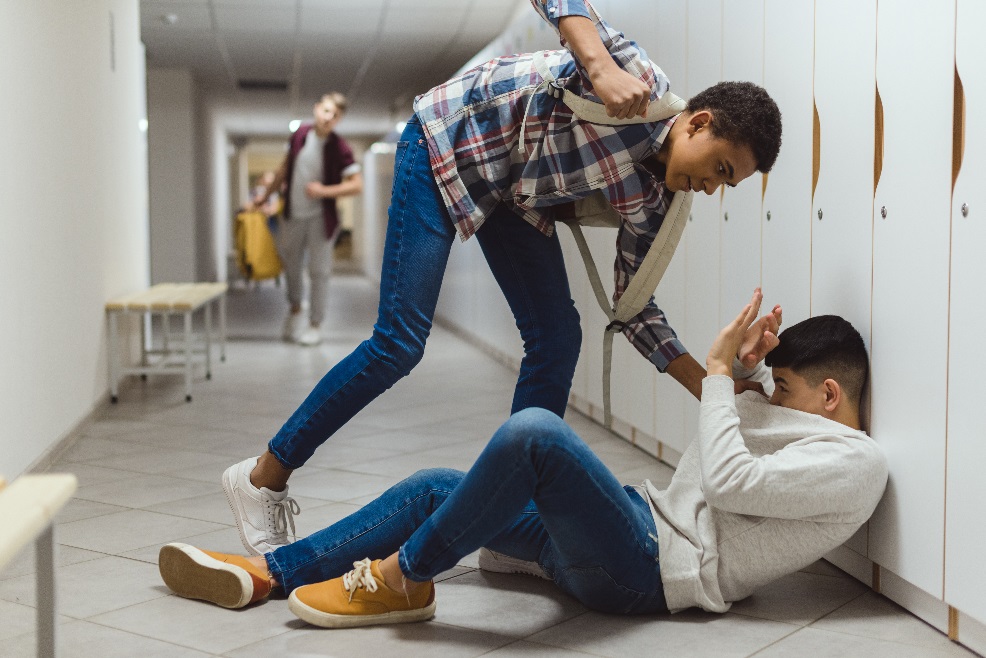 Bystander
[Speaker Notes: Four roles in bullying]
What is Bullying?
Four Roles in Bullying
Target
Perpetrator
Target
Bystander
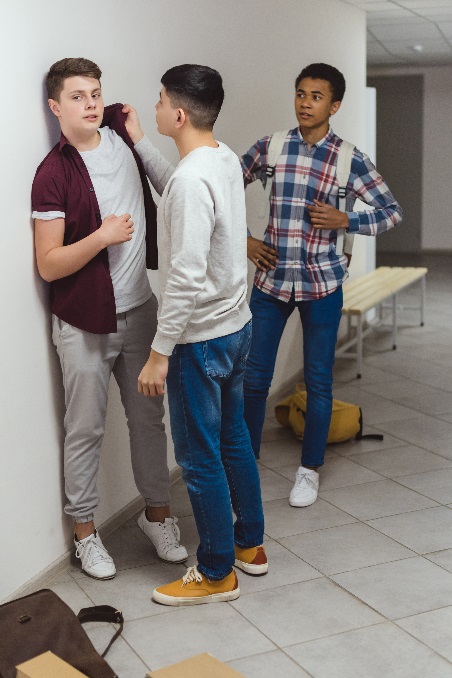 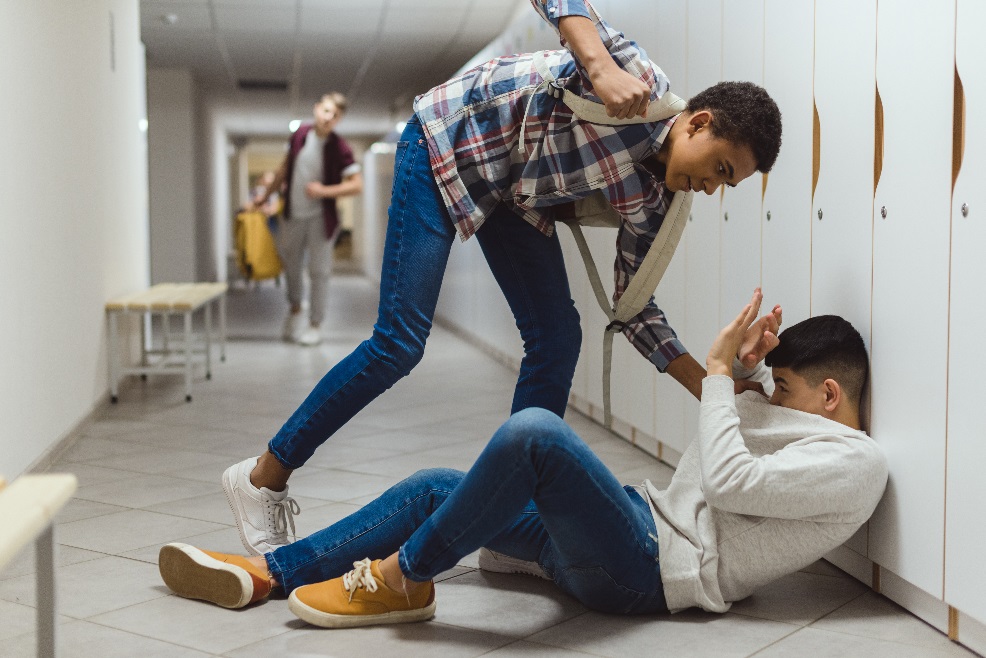 Bystander
Bully-Victim
[Speaker Notes: Four roles in bullying]
What is Bullying?
Four Roles in Bullying
Target
Perpetrator
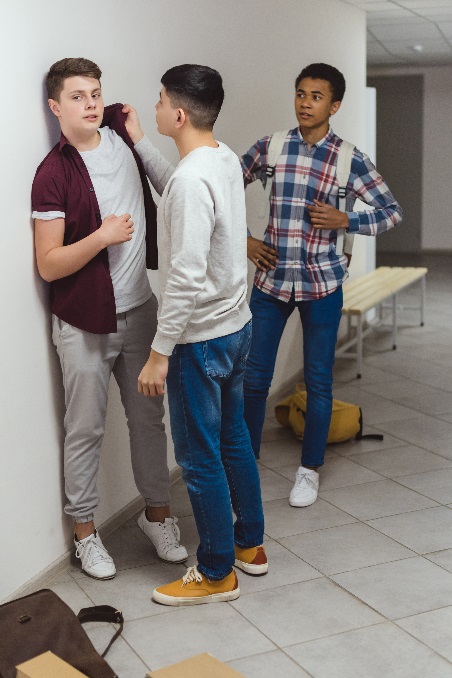 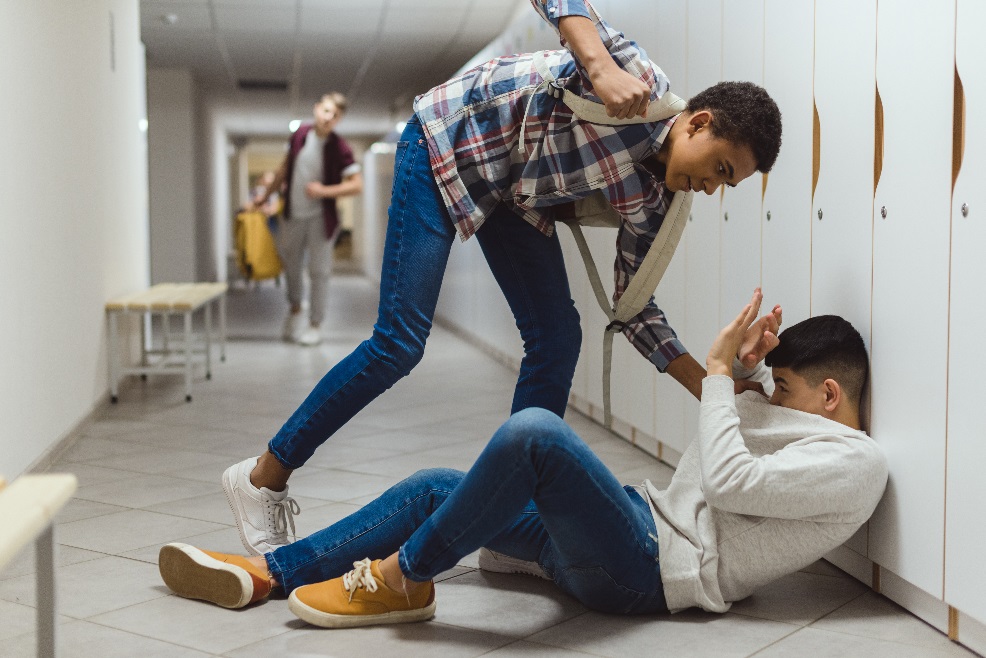 Bystander
Bully-Victim
[Speaker Notes: Four roles in bullying]
What is Bullying?
Four Roles in Bullying
Target
Bystander
Perpetrator
Target
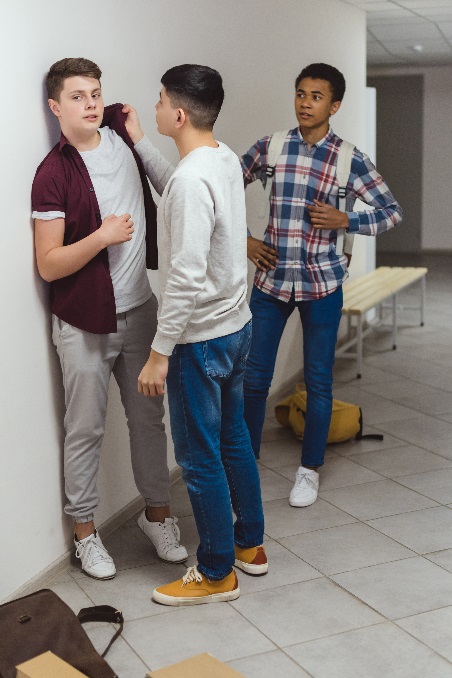 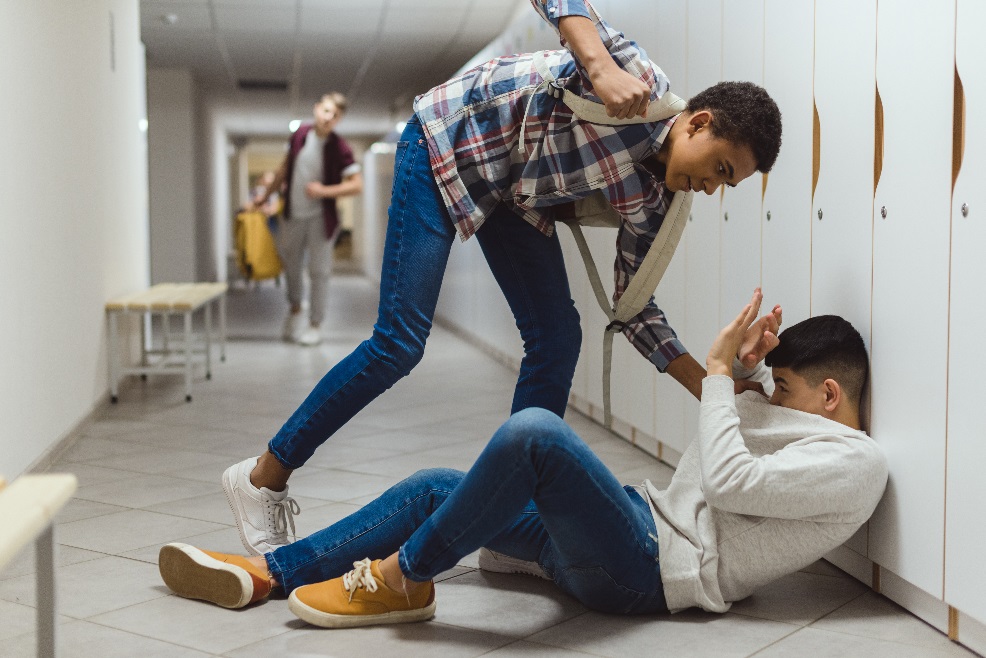 Bystander
Bully-Victim
[Speaker Notes: Four roles in bullying]
What is Bullying?
Three components that define bullying
Intent to harm
Behavior is repeated or likely to be repeated
Imbalance of power


Three types of bullying
Physical
Verbal
Relational
Two modes of bullying
Direct
Indirect
Four roles in bullying
Perpetrator
Victim
Bully-Victim
Bystander
(See Gladden et al., 2014)
[Speaker Notes: Four roles in bullying]
What is Bullying
In Colorado/CDE:
"Bullying" means any written or verbal expression, or physical or electronic act or gesture, or pattern thereof, that is intended to coerce, intimidate, or cause any physical, mental, or emotional harm to any student.
[Speaker Notes: So how do these components, forms, and types fit into the definition of bullying in Colorado?
The components, forms, and types of bullying are color coded from the previous slide.]
Bullying Prevention Training Series
What is Bullying?
October, 2018
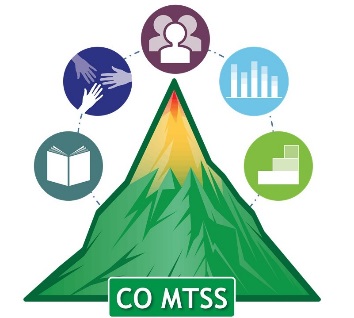 Adam Collins, Ph.D.
Bullying Prevention and Education Grant Coordinator 
Collins_A@cde.state.co.us